DD cross section_v2
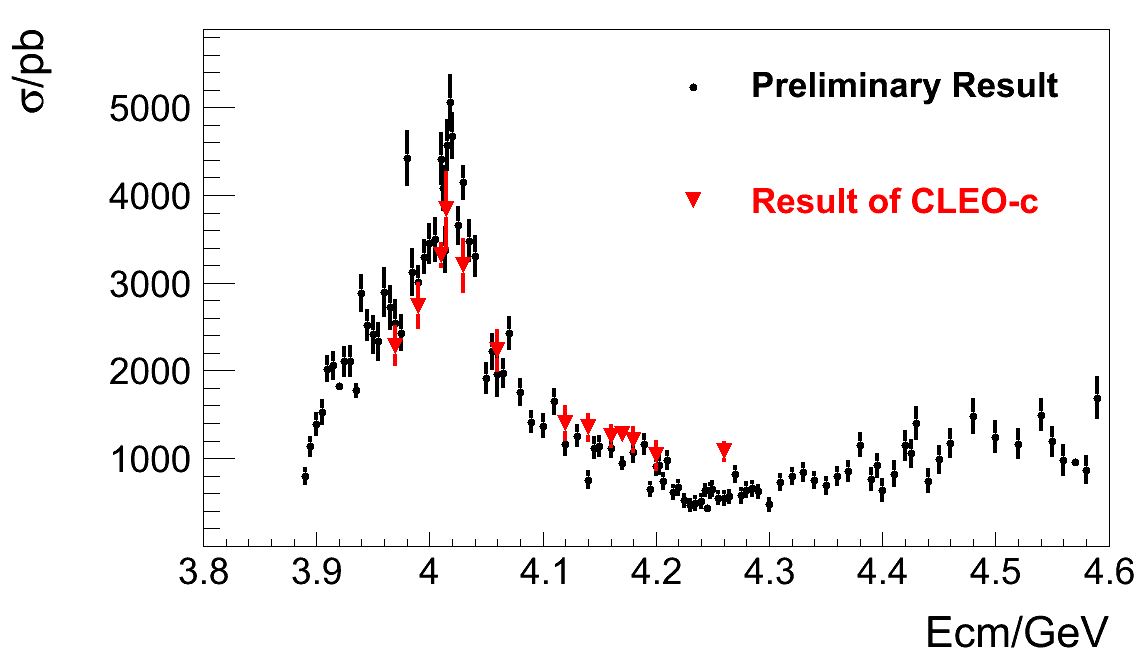 ①
②
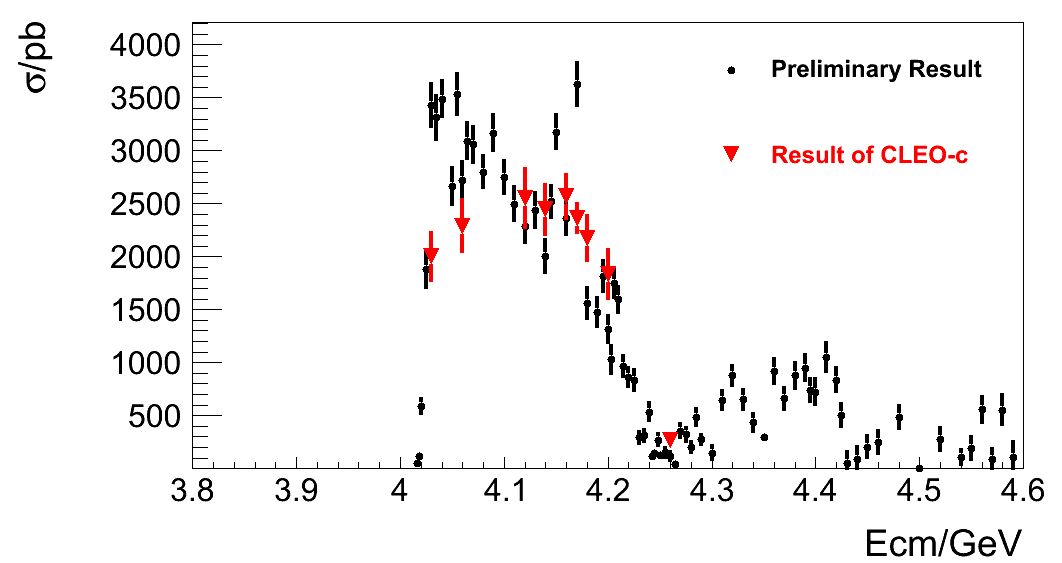 1.D0D0bar

2.D0*D0bar

3.D0*D0*bar
③
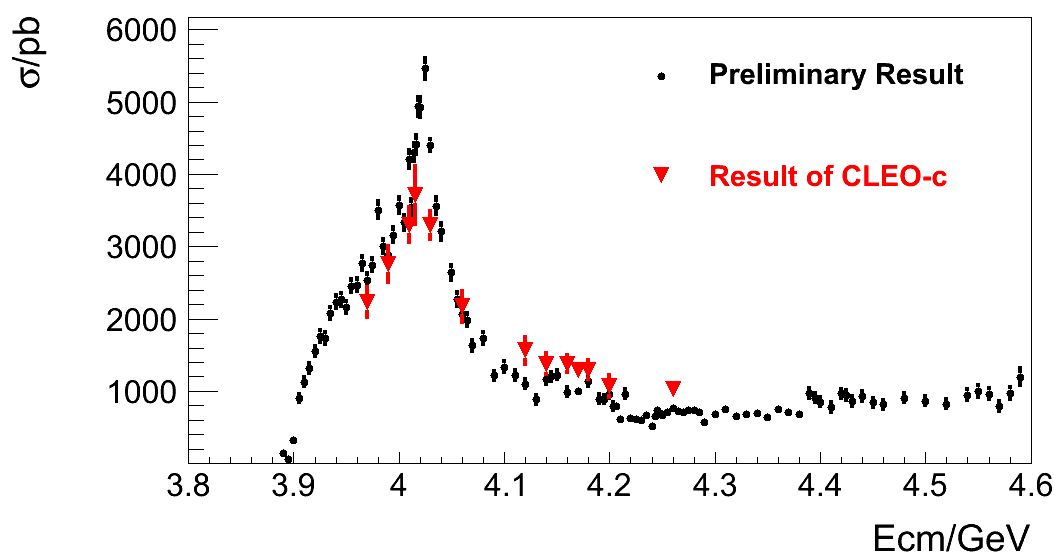 ①
②
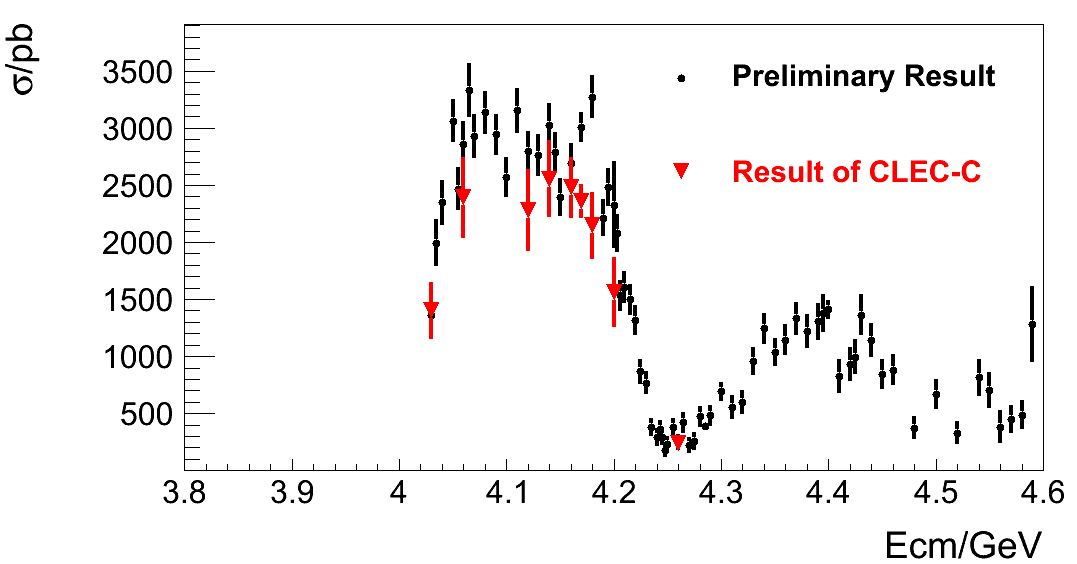 1.D+D-

2.D+*D-

3.D+*D-*
③
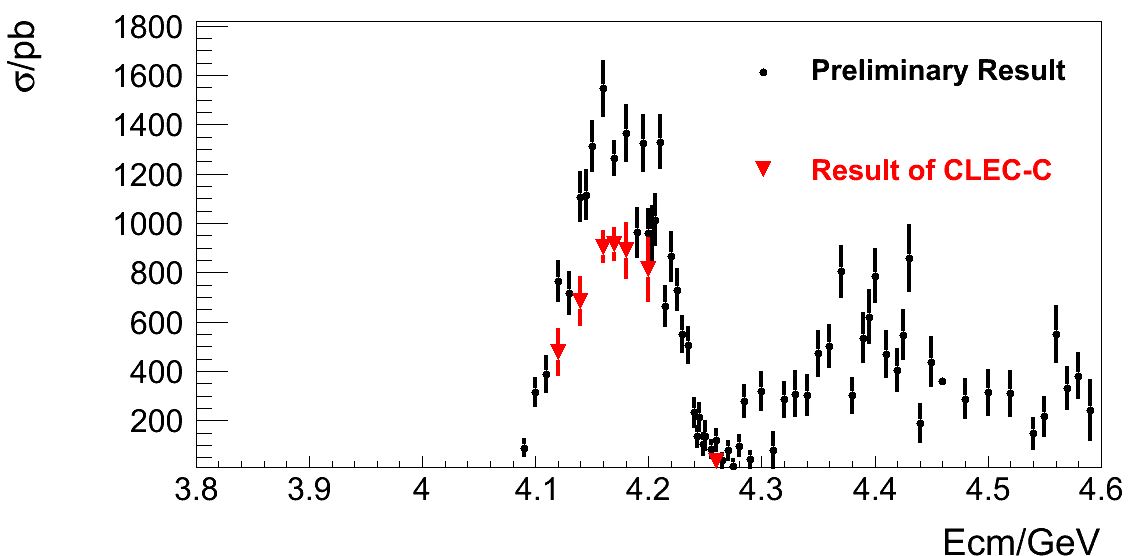 ①
②
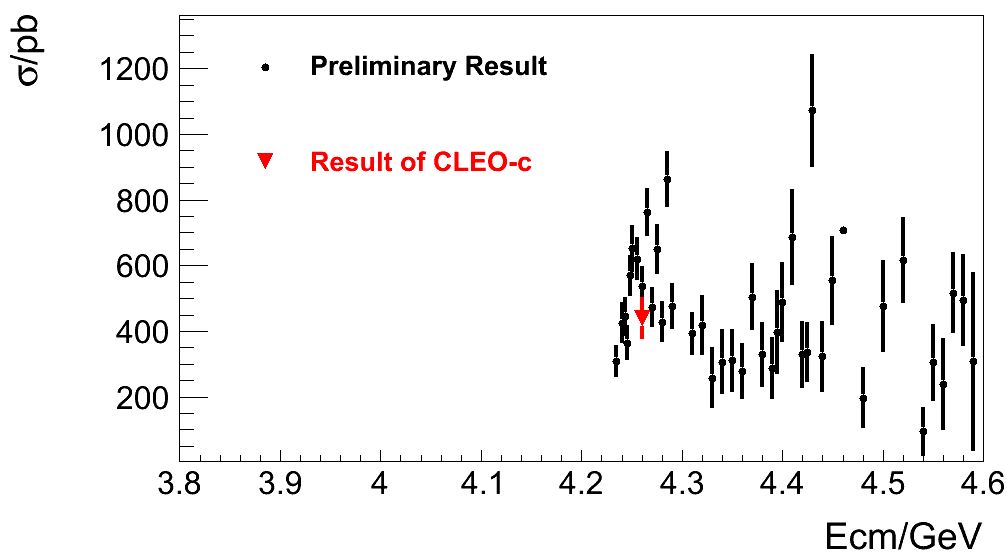 1.Ds+Ds-

2.Ds+*Ds-

3.Ds+*Ds-*
③